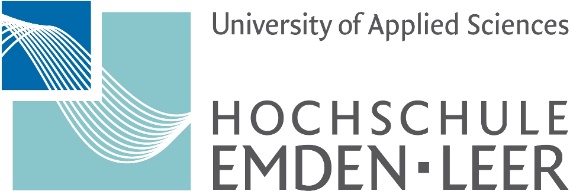 Project title
Introduction
(including broad knowledge, precise knowledge here link to other literature, research question, methods)
Bild 1
Description of project (results)
The project focused on…. The main finding were:
Itemization only on posters (not in text)
Each bullet point has same format (either 
	Sentence or just part of it)
etc.

We describe the findings, what was done,…here.



Discussion or Conclusion (or both)
Describe:
Link to other studies (existing ones)
Summary
Answer the research question
Outlook (what can be done next)
Problems that occurred
Reflect your work
Limitations of your work
References
Harvard style, no numbers,
Alphabetic order
Contact: 
Matrikel number:
Funded by: / Information about course/task
Studiengang 03/2024